Graduate Studies in the Clinical Developmental Area:En Route to Success
Dr. Maggie Toplak, C. Psych.
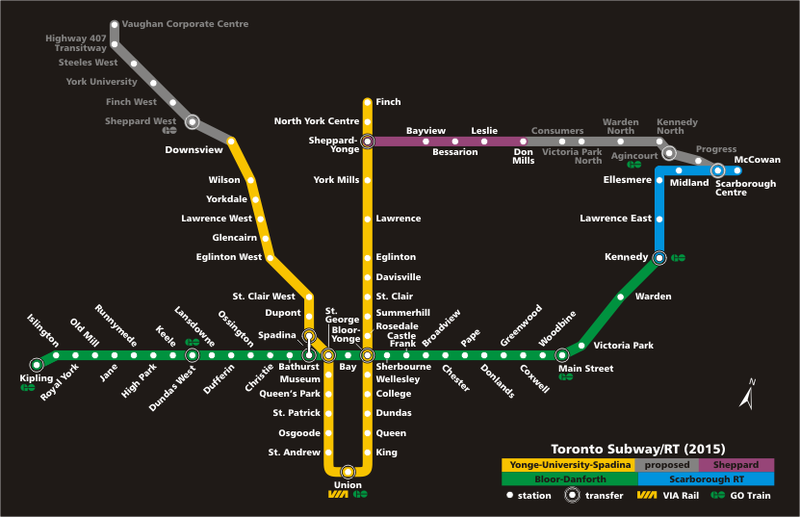 Areas that we excel at….
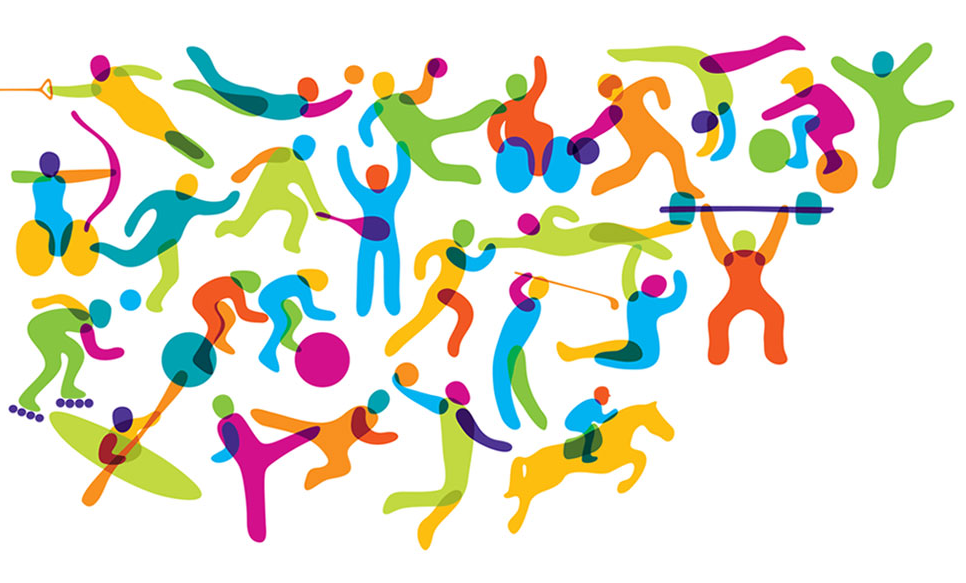 Relationships and social development
Developmental cognitive neuroscience
Child clinical populations
Treatment approaches and outcomes
Professional function related to child development
2
Introducing…
The CD area 
navigator coaches
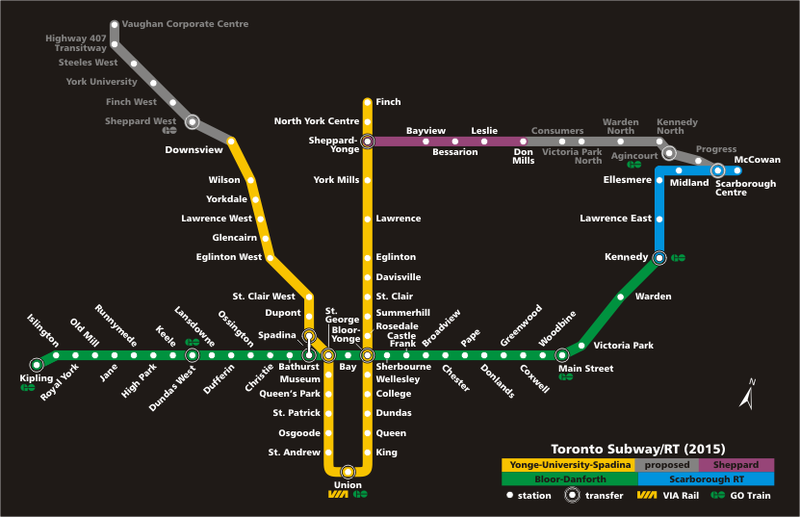 3
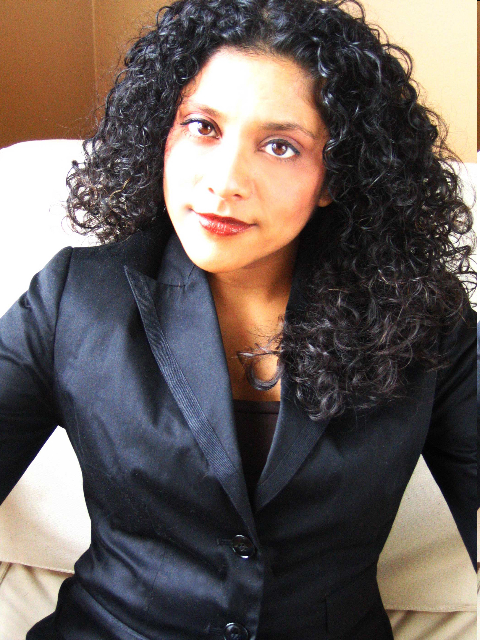 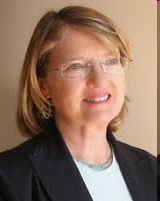 Relationships & 
Social Development
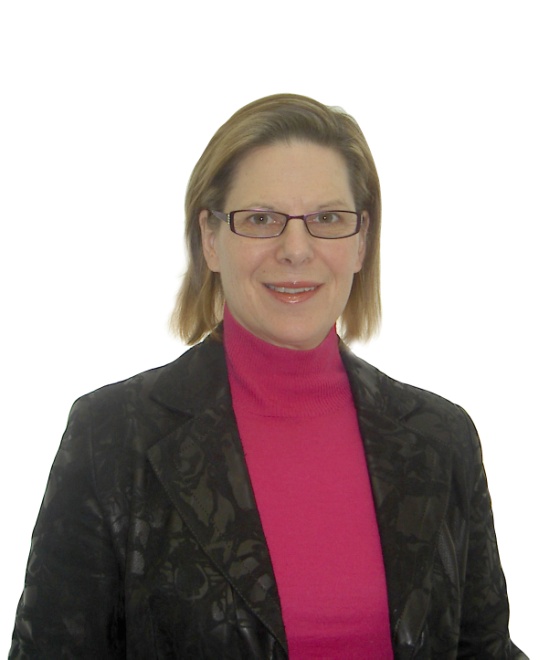 Rebecca Pillai Riddell
Debra Pepler
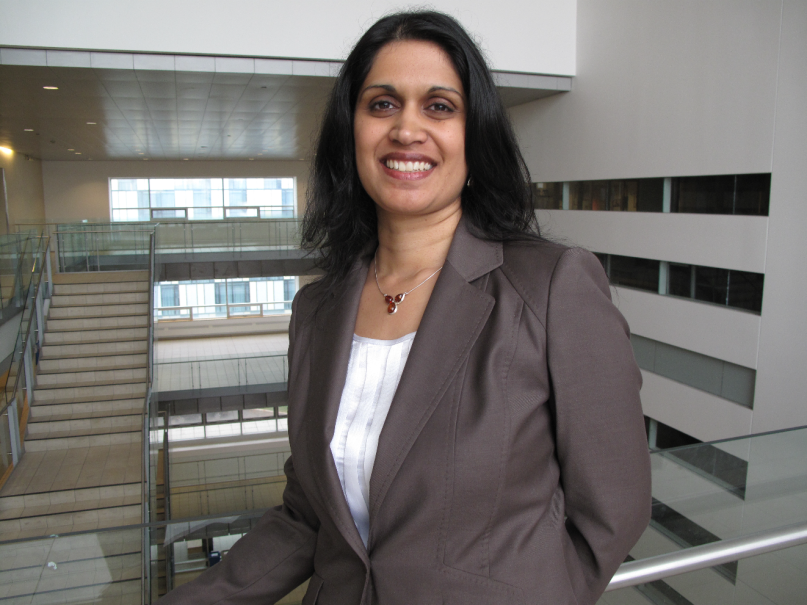 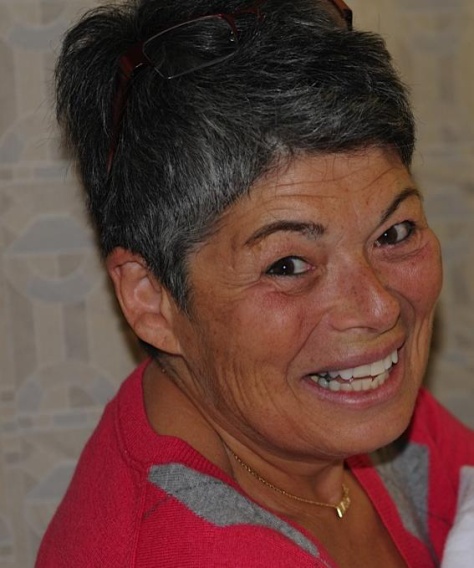 Jennifer Connolly
4
Maxine Wintre
Jennine Rawana
Child Clinical Populations & 
Developmental Cognitive Science
Mary Desrocher
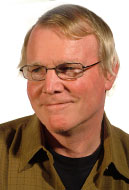 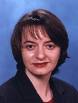 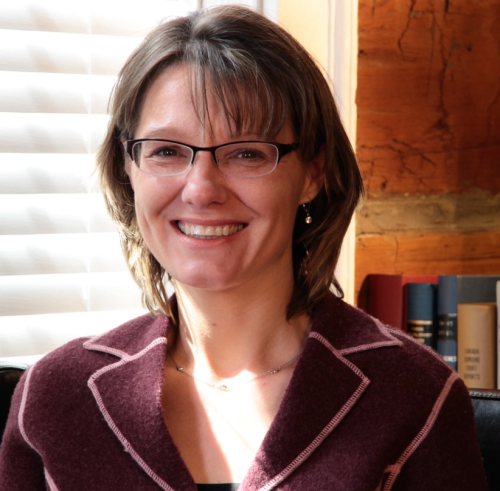 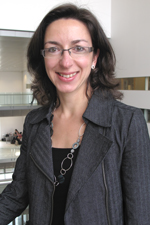 Tim Moore
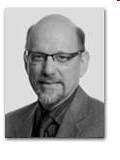 Maggie Toplak
Jim Bebko
5
Christine Till
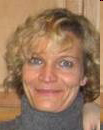 Treatment Approaches & Therapy Outcomes
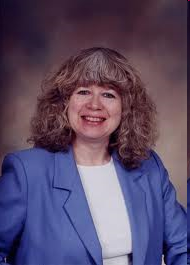 Jonathan
Weiss
Yvonne Bohr
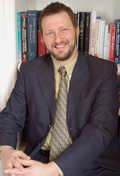 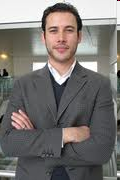 Adrienne Perry
Robert Muller
6
York University Psychology Training Clinic (YUPC)
Dr. Louise Hartley, Clinic Director
Integration of YUPC into CD Training Program from MA to PhD
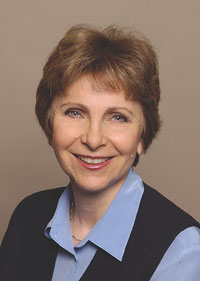 7
We are committed to student training – getting your destination!
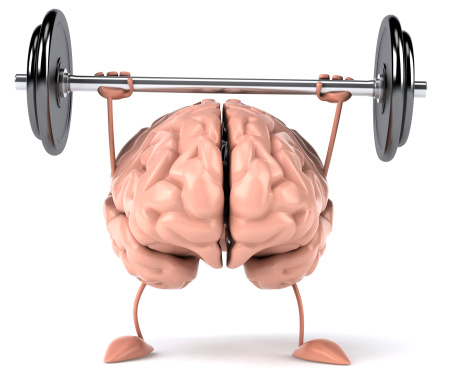 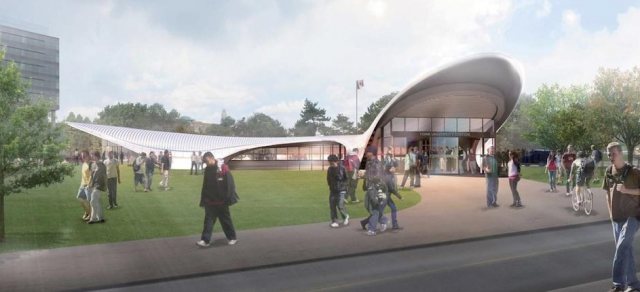 8
[Speaker Notes: Faculty members serve on various clinical training committees]
Our training program is structured to deliver results
The Clinical Developmental Handbook

2015-2016

Department of Psychology

York University
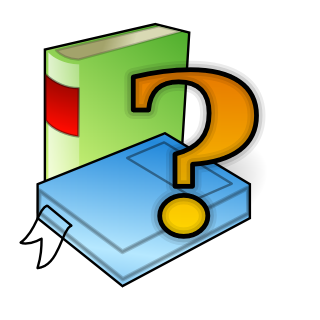 9
[Speaker Notes: Only 153 pages!!]
Training Opportunities Beyond Your Lab are Encouraged!
CD area program is designed to give breadth in training to enhance student experience
Committee Membership
Minor Area Paper
Research Centers
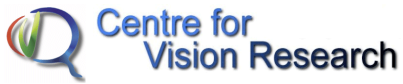 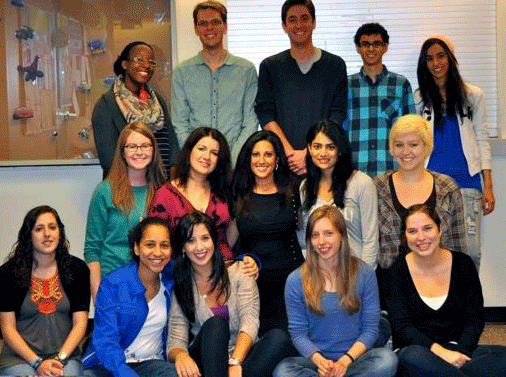 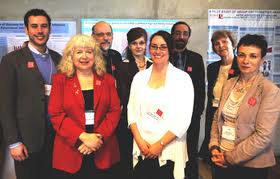 10
Members of the LaMarsh Centre
Autism Research Alliance
Our teams are represented at all levels
Our faculty and students participate in international, national, and local conferences
APA, CPA, APS, SRCD, SRA, INS, etc.
SickKids, CAMH, PrevNET, LaMarsh, etc.
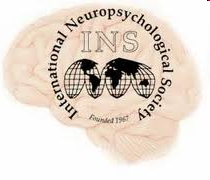 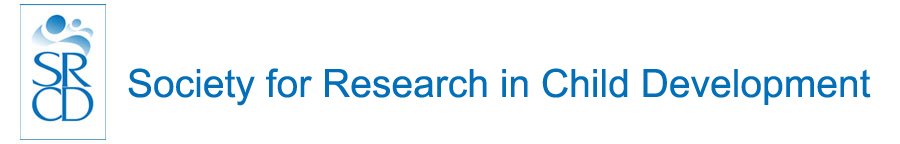 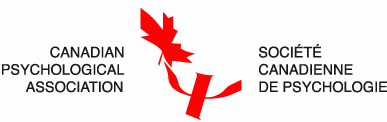 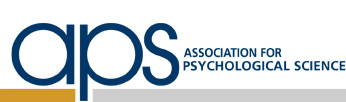 11
CD area students presenting at conferences
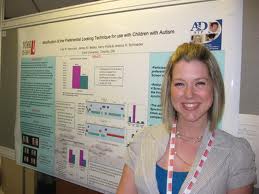 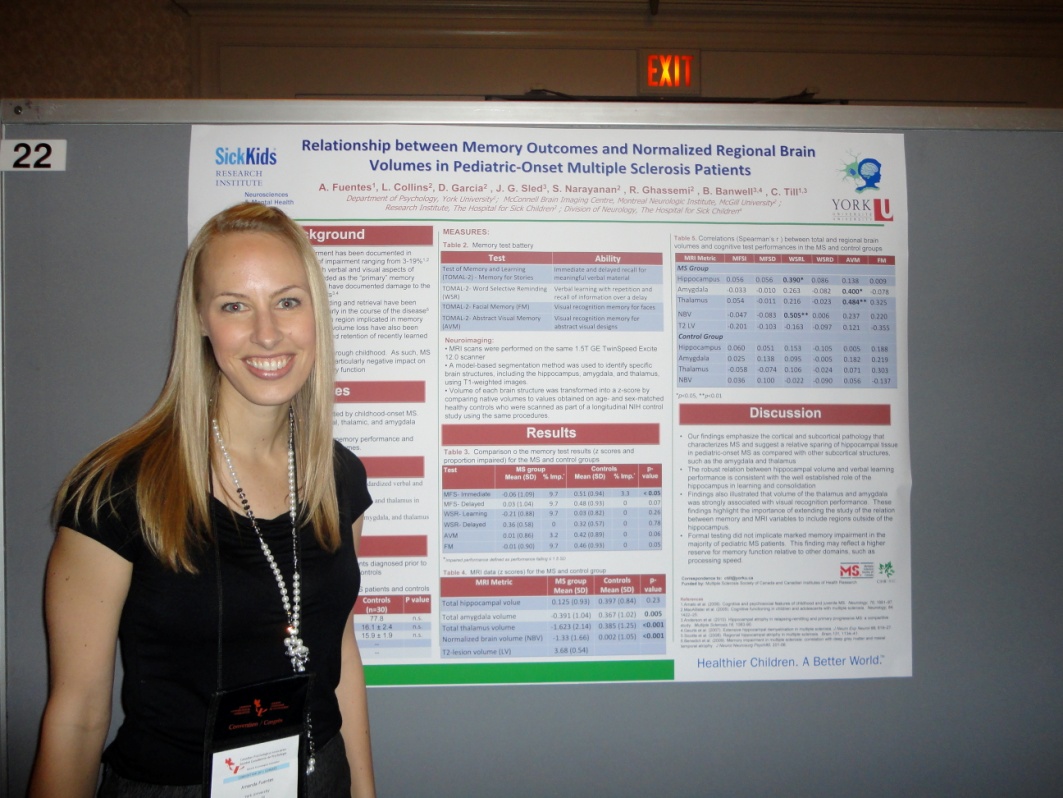 12
Grants and Scholarships
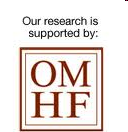 Faculty members hold grants from all three federal granting councils and a wide variety of provincial and private granting agencies

  Many CD area students hold external scholarships
 SSHRC, CIHR, NSERC, OGS, CHEO, OMHF
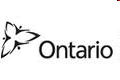 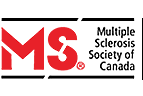 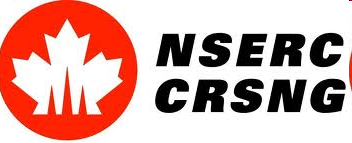 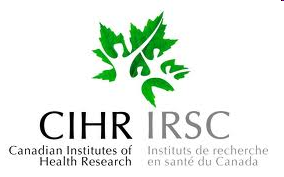 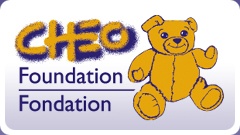 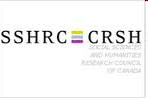 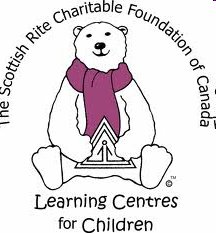 13
Internal funding support for our students so they can focus on training!
York university guarantees financial support for our graduate students through competitive funding packages (TAships, graduate assistantships, etc.)

PLUS internal awards through the Faculty of Health are also awarded each year.
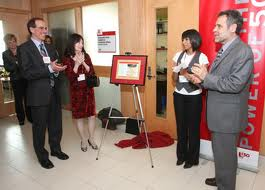 14
Integrating Science & Clinical Practice
Faculty members integrate clinical work through research
Adjunct affiliations with local hospitals and community mental health agencies
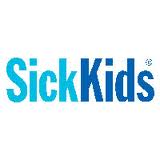 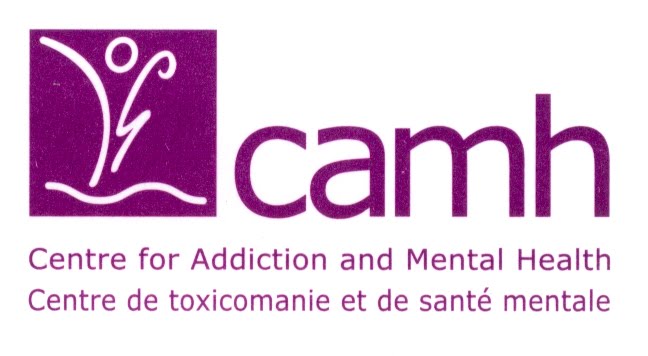 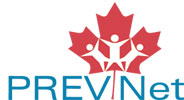 15
Knowledge translation of research is highly valued
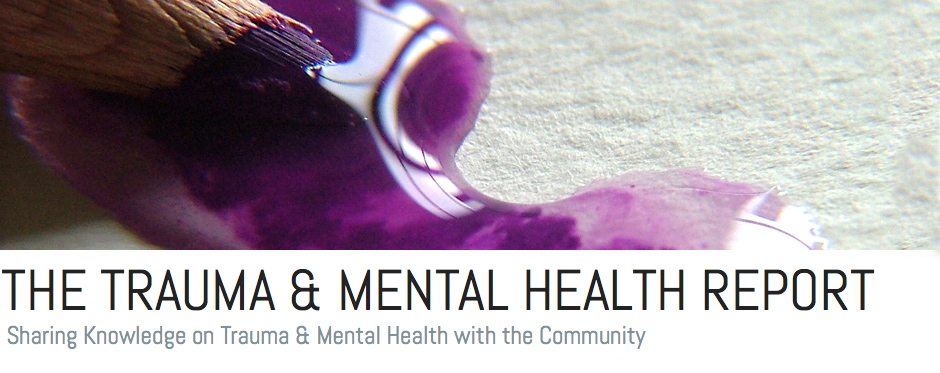 Relationships are key.
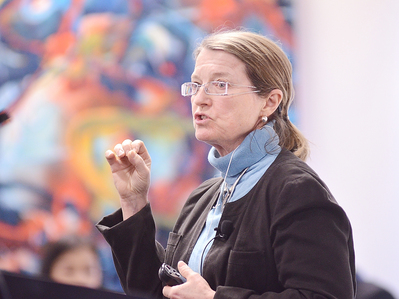 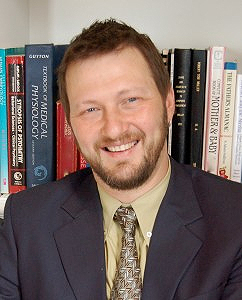 Our magazine provides accurate information on mental health to help break down the barriers of stigma those with a mental illness often face.
Dr. Debra Pepler addresses educators at a bullying seminar hosted by York University at the Markham Convergence Centre
16
Dr. Robert Muller, founder of the Trauma & Mental Health Report
Diverse Clinical Practicum Placements available for our students in the GTA
A wide range of clinical practicum placements.
Geography is an advantage!
Southlake Hospital
CAMH
North York General Hospital
Integra Foundation
Lakeridge Health
Kinark
SickKids
Thistletown
ROCK
Aisling Discoveries
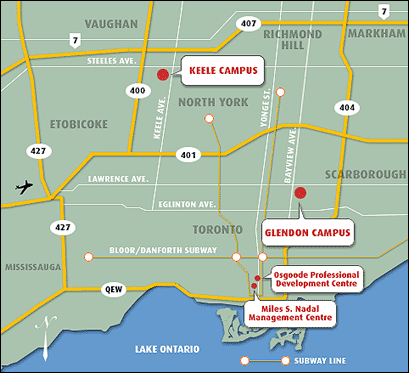 17
CD students are very competitive in the APPIC internship match
In the past 3 years, we have had an extremely high APPIC internship match rate (ranging from 90% to 100%) when national rates have been in the 75% range!
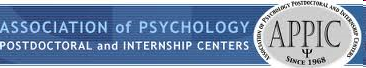 Impressive resources available for our trainees
Access to clinical equipment
Psychology Resource Centre

State-of-the-art technology
Hebb Computer lab

Statistical support
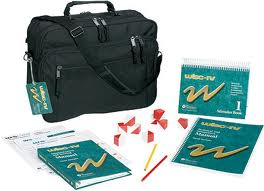 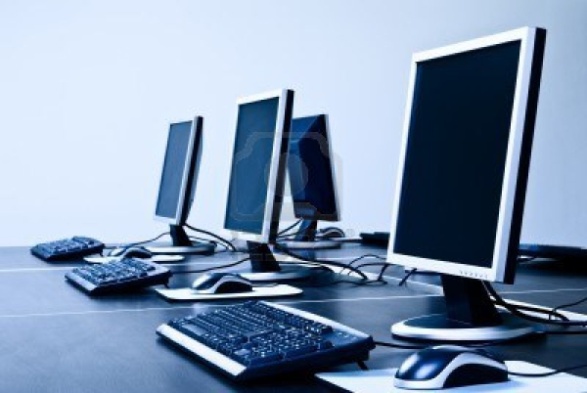 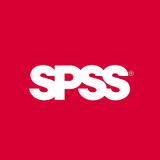 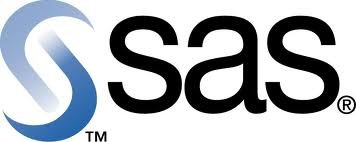 19
Additional Training Opportunities
Clinical Neuropsychology Stream 
Health Psychology Graduate Diploma
AND
Neuroscience Graduate Diploma
Quantitative Methods Diploma in Psychology
20
Cohesive and optimal size MA cohorts
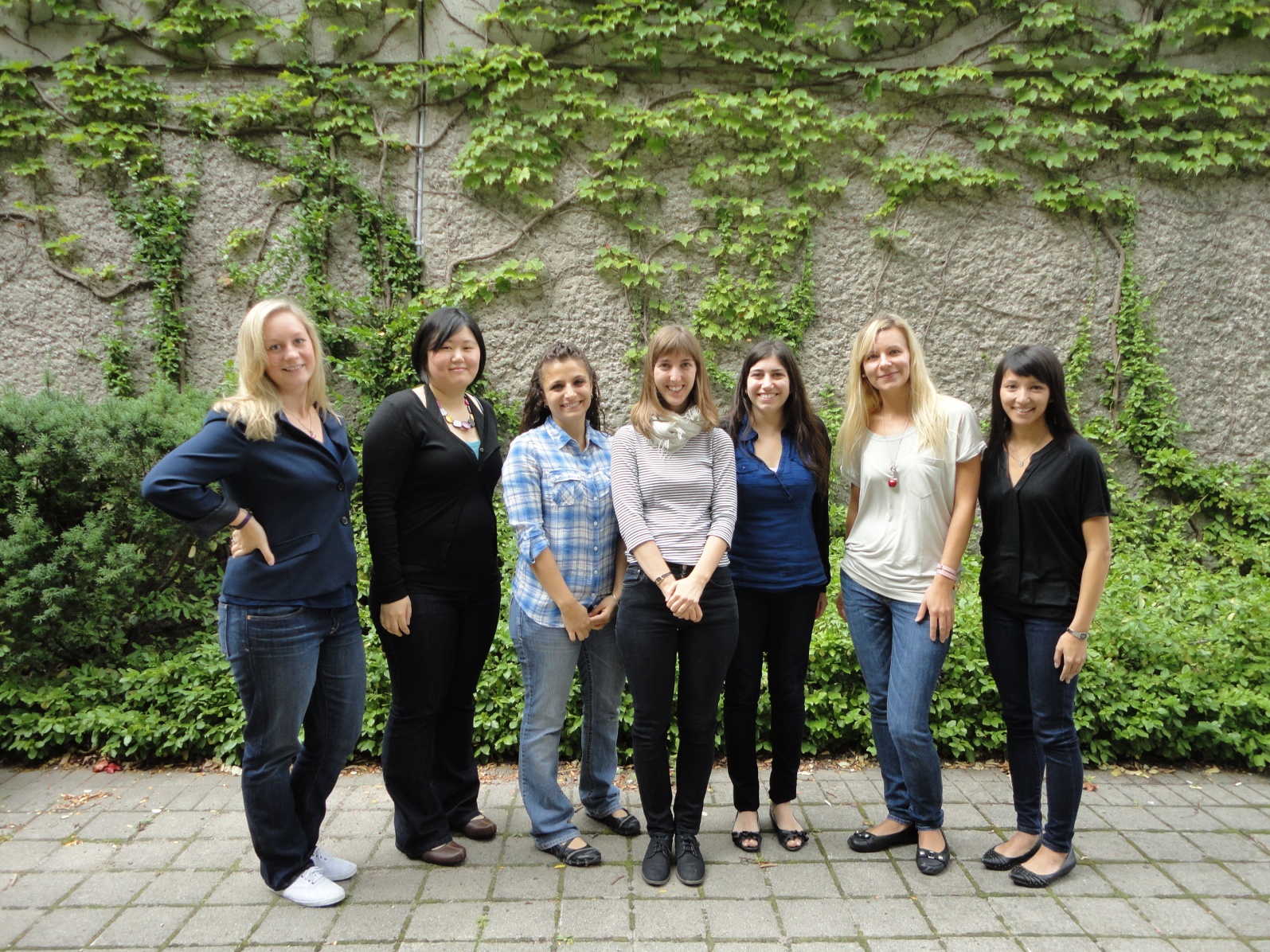 Males are part of each cohort too!
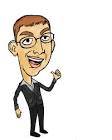 21
The Clinical-Developmental Area is a Community Within the Larger Psychology Graduate Program
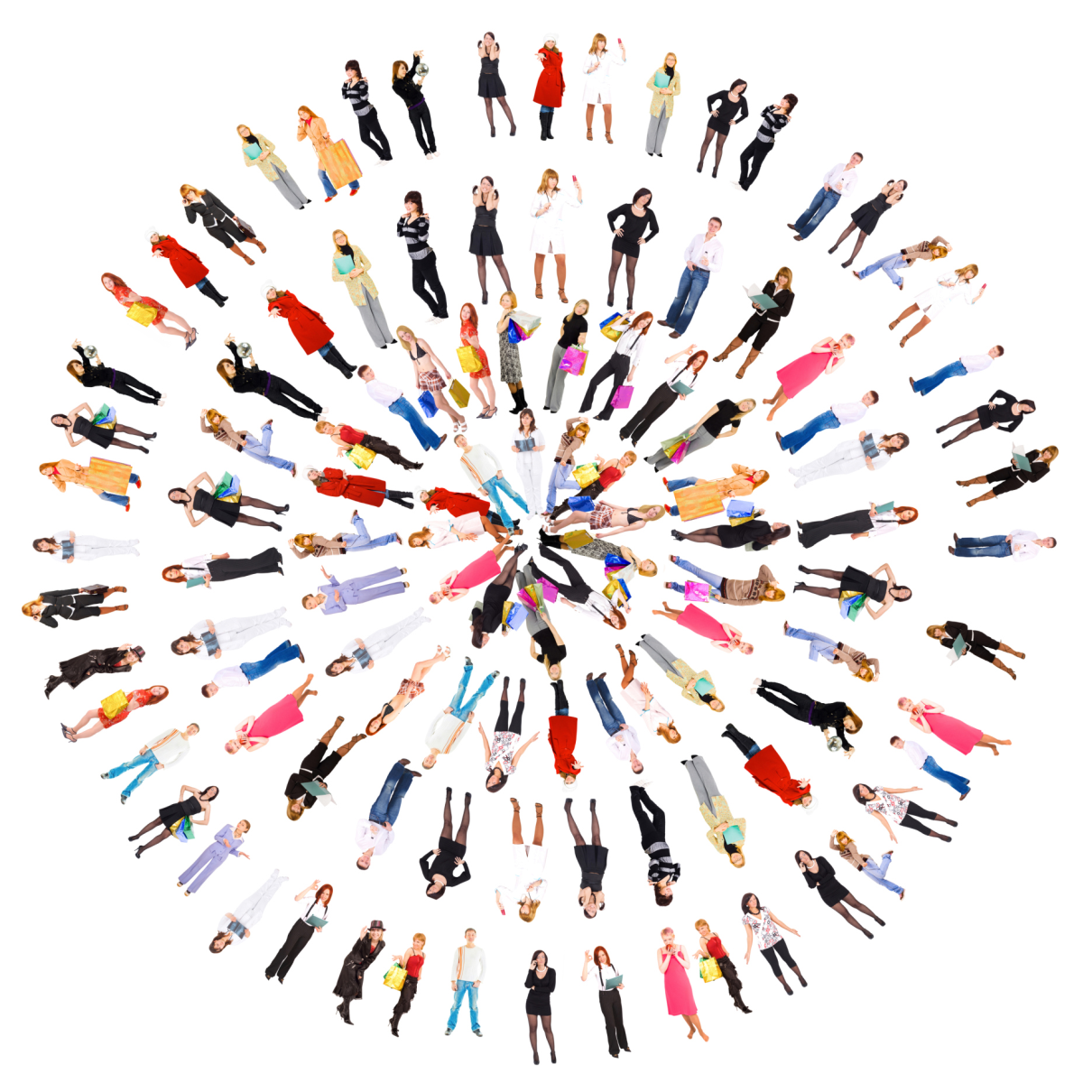 CD area
22
Students have an active role in  decision-making
Annual Town Hall meeting to discuss the CD program with students
Student Advisory for YUPC
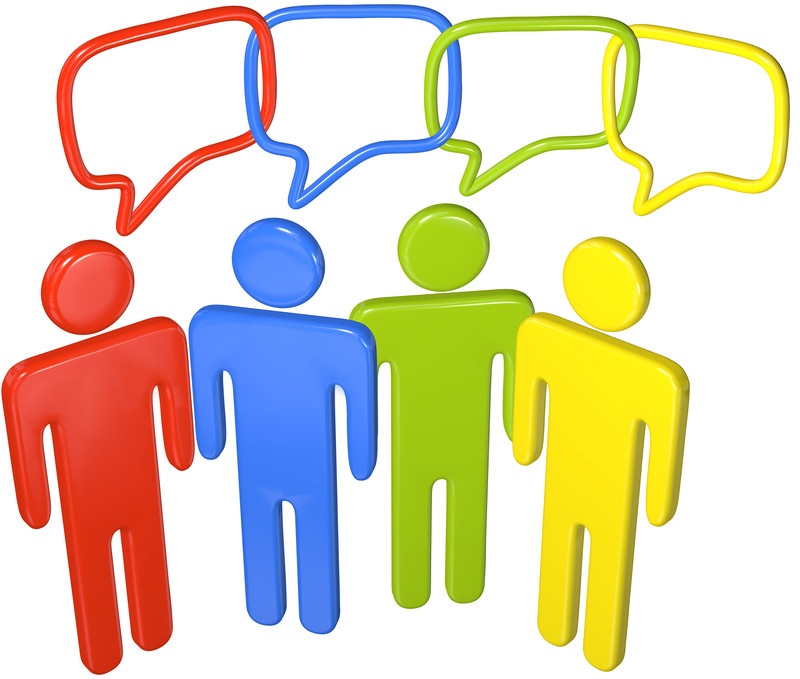 23
Team building is valued
At least 2 social events per year with graduate students and faculty members
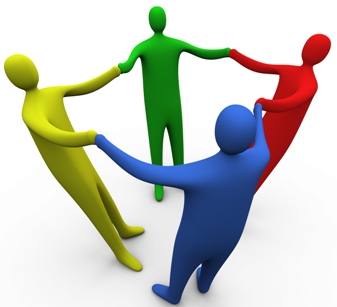 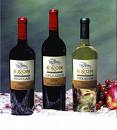 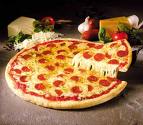 24
Dedicated administrative support at York for students and faculty
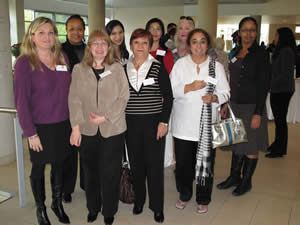 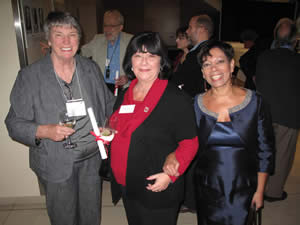 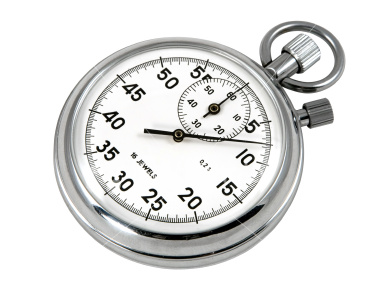 25
Colleagues from the Clinical area and the department at large!
26
We want to help you meet your training goals – to get to your destination!
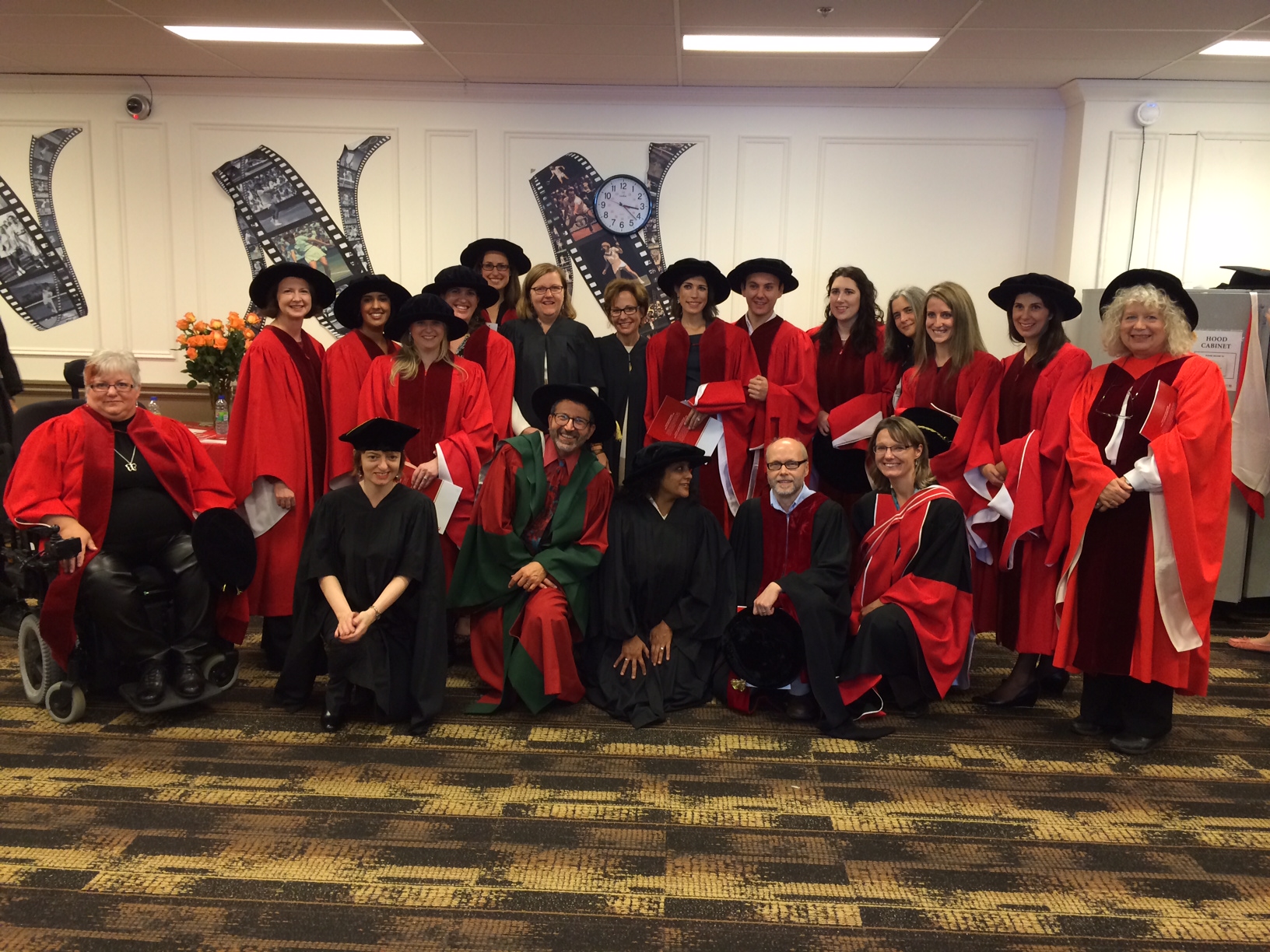 27
NEXT
Q & A session with current CD area students
Meetings with faculty supervisors
YUPC tours 
 Offered every 30 min between 2:15-5 pm 
 Meeting: BSB Stairwell, 1st Floor